640WD – 760WD Air Slide Notification
29-11-2023
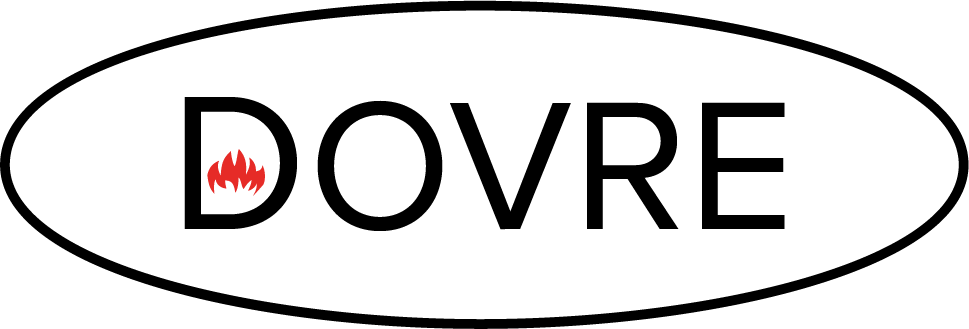 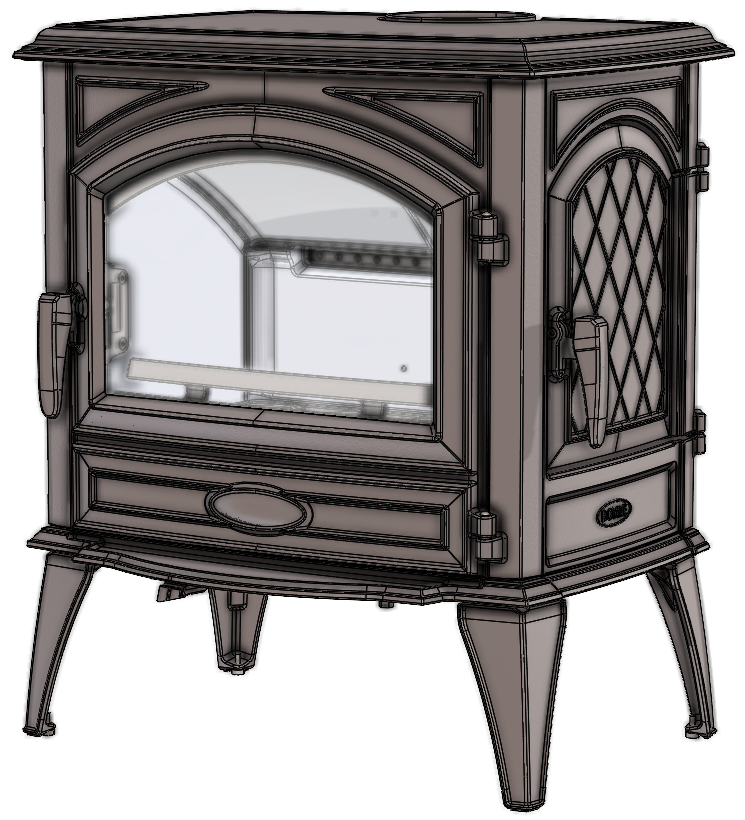 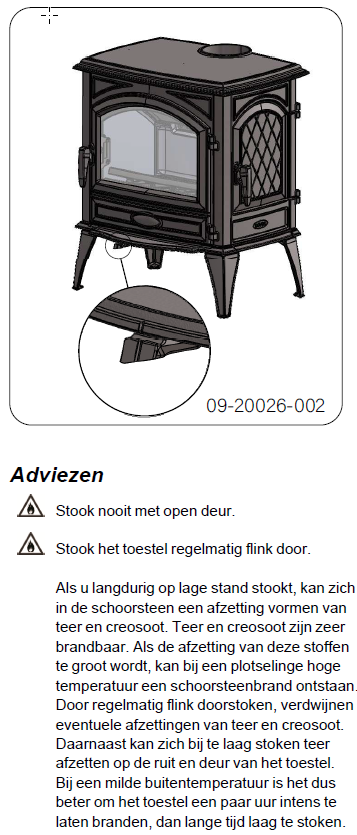 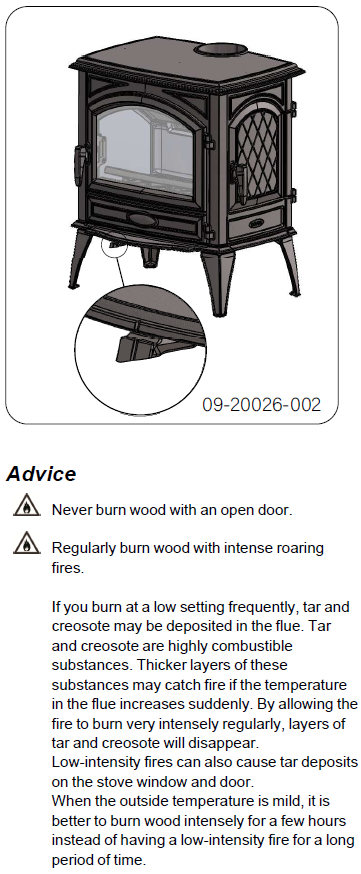 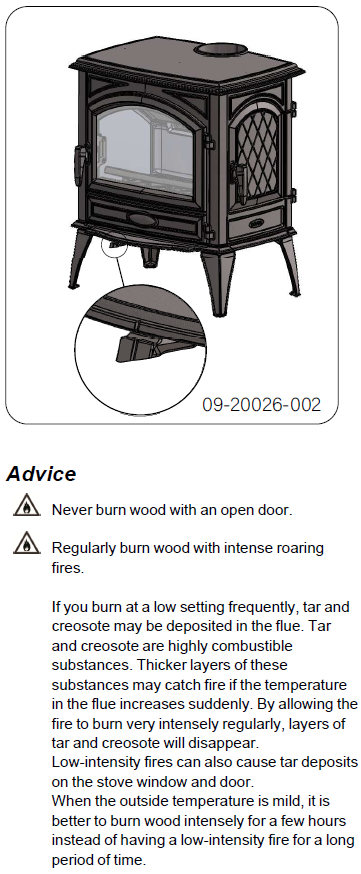 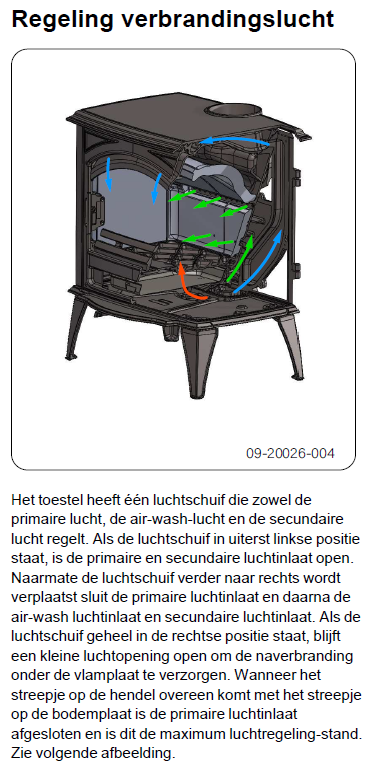 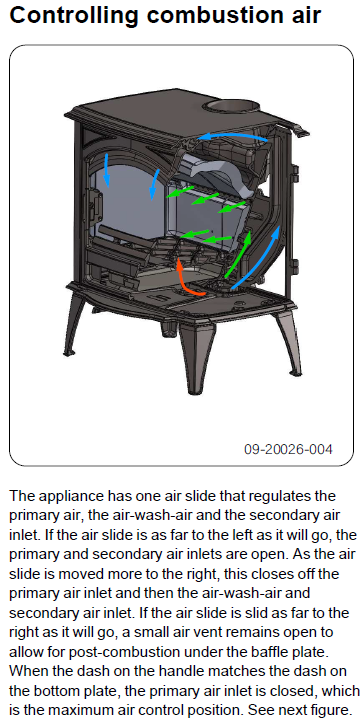 NEDERLANDS
ENGLISH
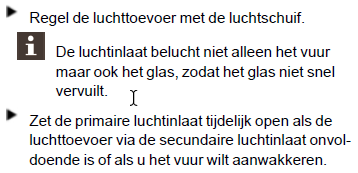 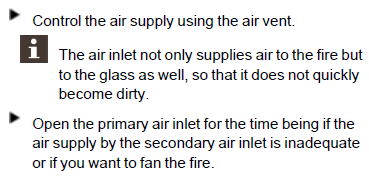 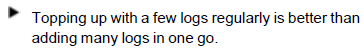 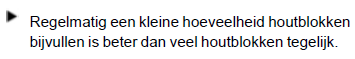 640WD – 760WD Air Slide Notification
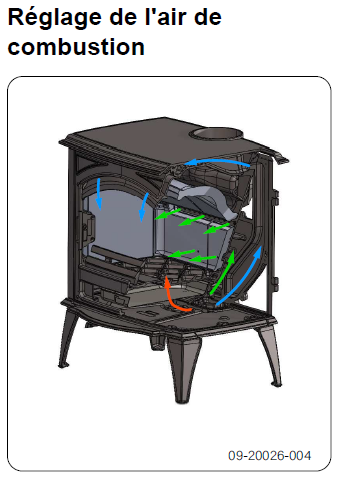 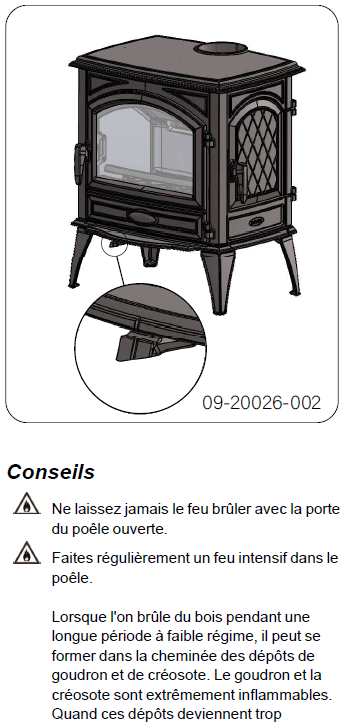 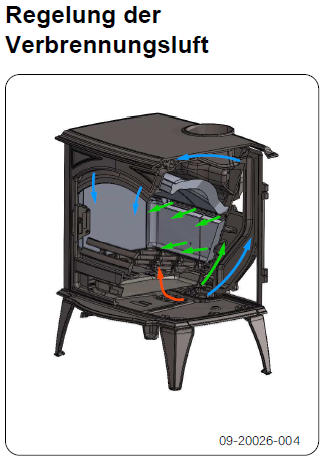 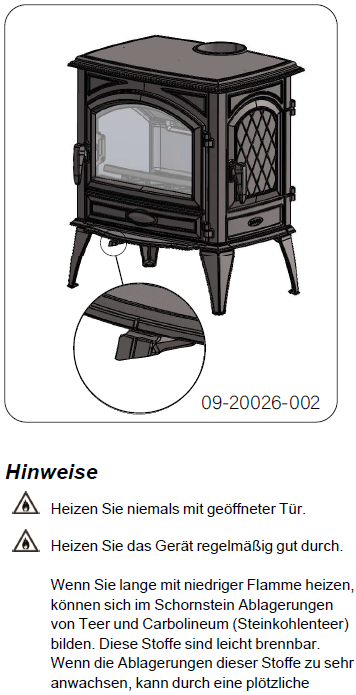 FRANCAIS
DEUTSCH
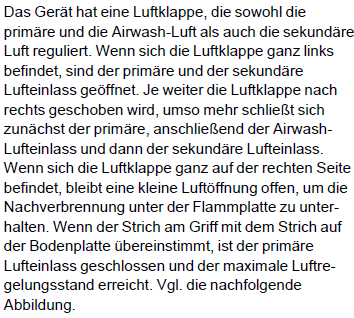 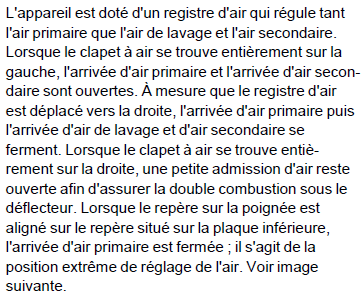 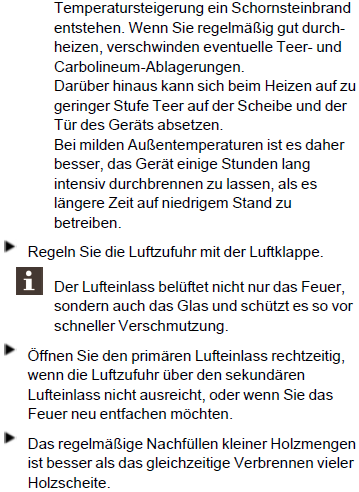 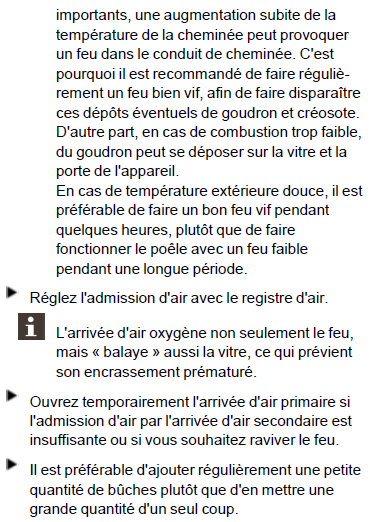 640WD – 760WD Air Slide Notification
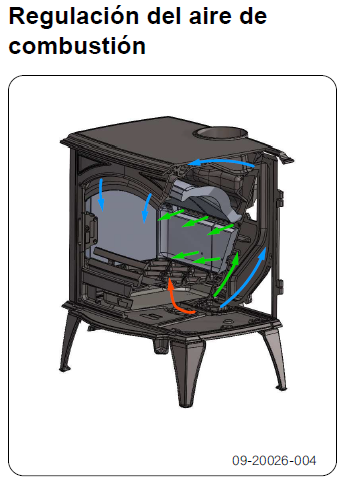 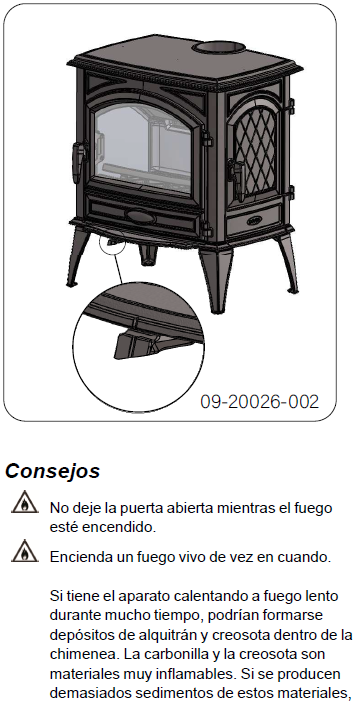 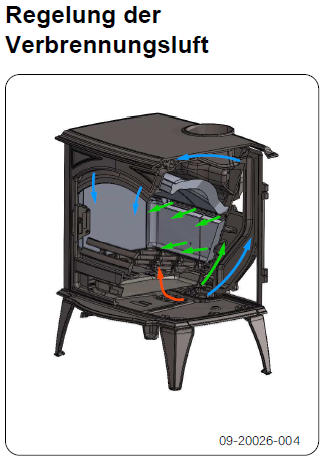 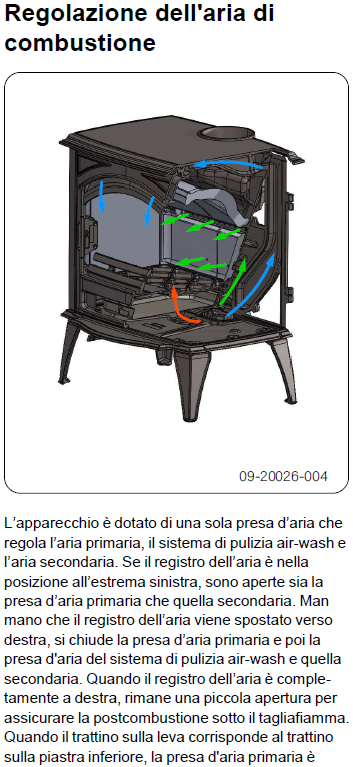 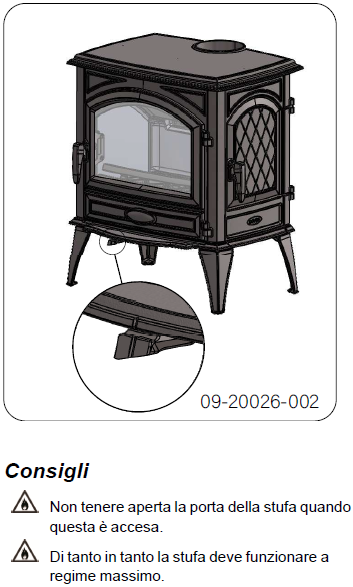 ESPAÑOL
ITALIANO
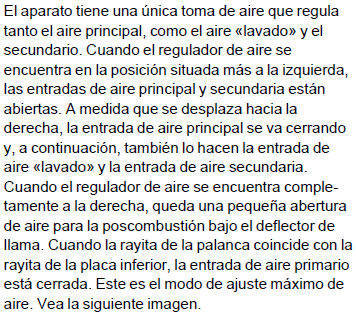 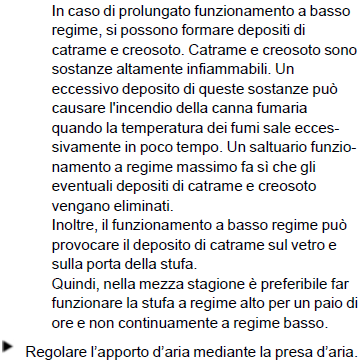 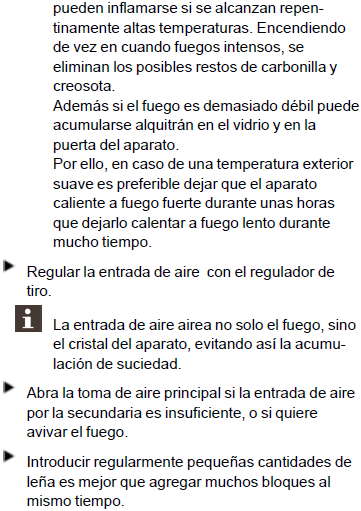 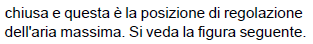 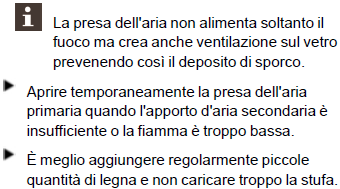 640WD – 760WD Air Slide Notification
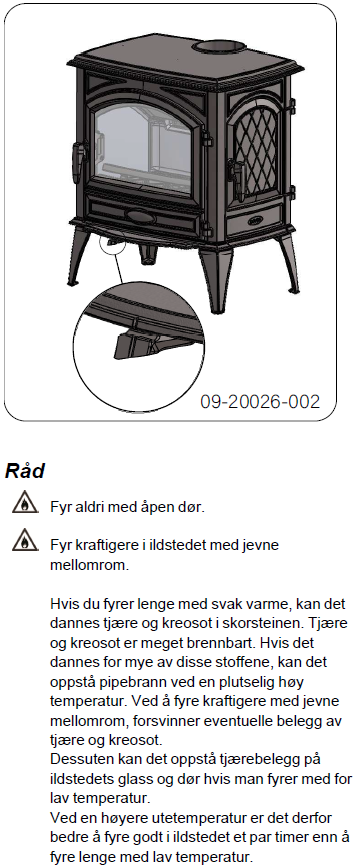 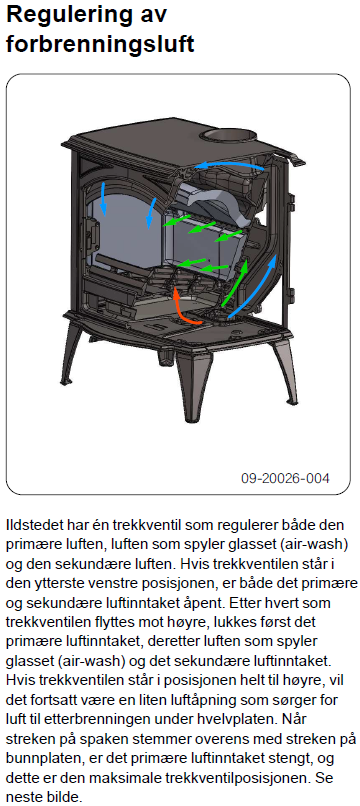 NORSK
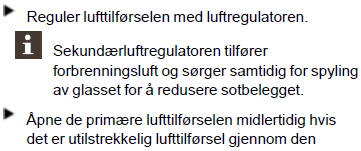 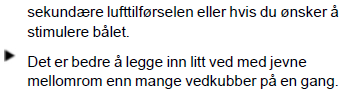 640WD – 760WD Air Slide Notification